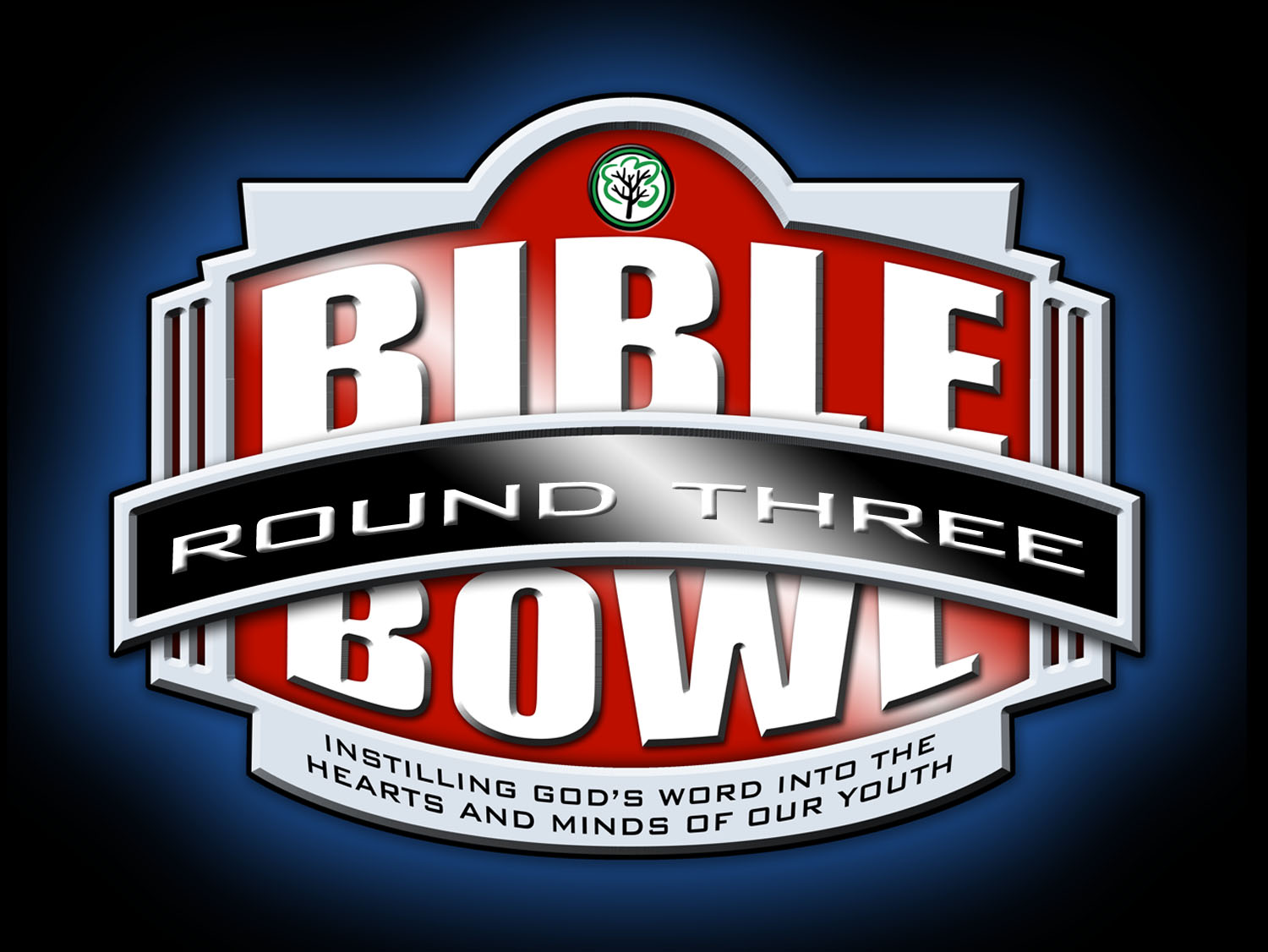 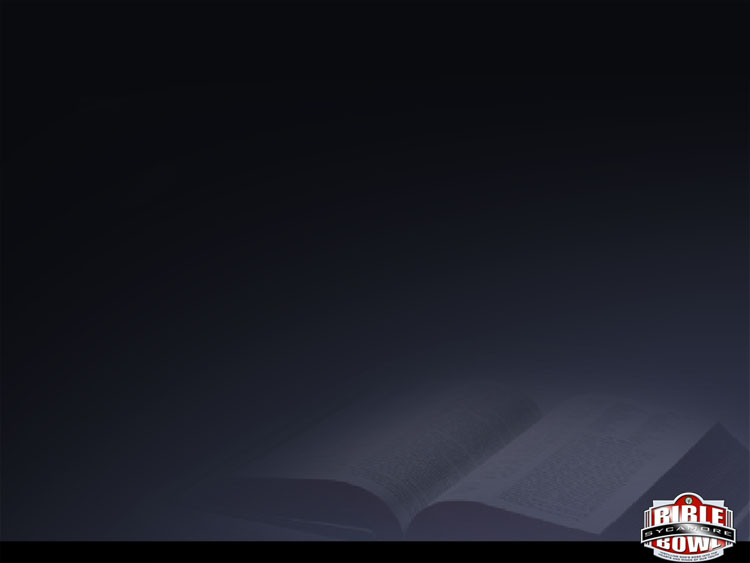 A.  	Timothy, a fellow apostle
B.  	Timothy, a beloved son
C.     Timothy, a preacher
#1
2 Tim 1:2  Second Timothy was written to
Round 3
[Speaker Notes: 7,8,12]
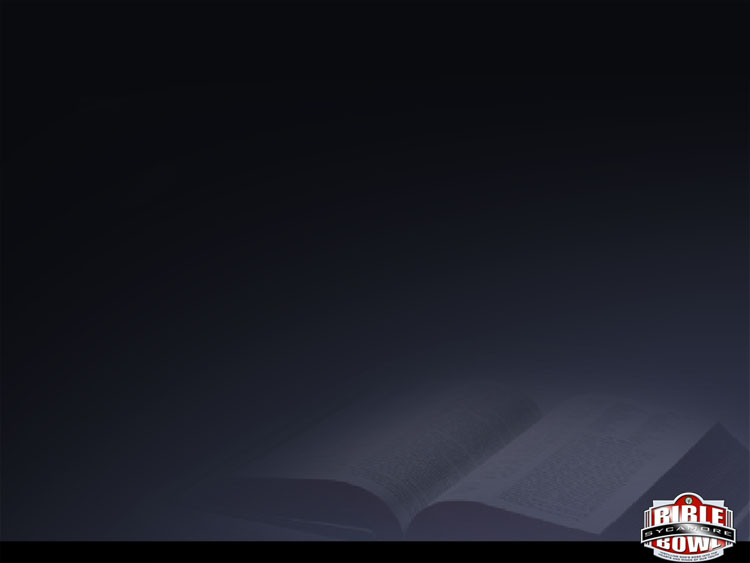 A.  	The apostles
B.  	Paul’s forefathers
C.     The Thessalonians
#2
2 Tim 1:3 Who else served God with a pure conscience?
Round 3
[Speaker Notes: 7,8,12]
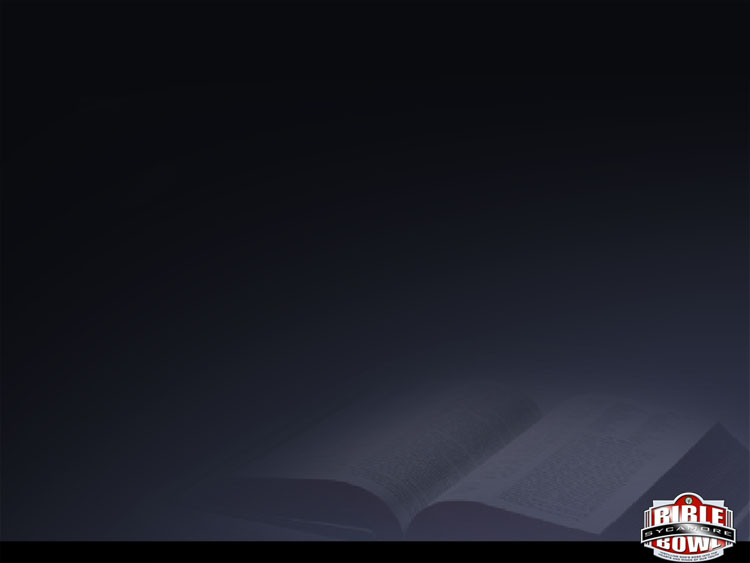 A.  	Love of Timothy
B.  	A spirit of hope
C.     Genuine faith
#3
2 Tim 1:5 What dwelt first in Lois and Eunice?
Round 3
[Speaker Notes: 7,8,12]
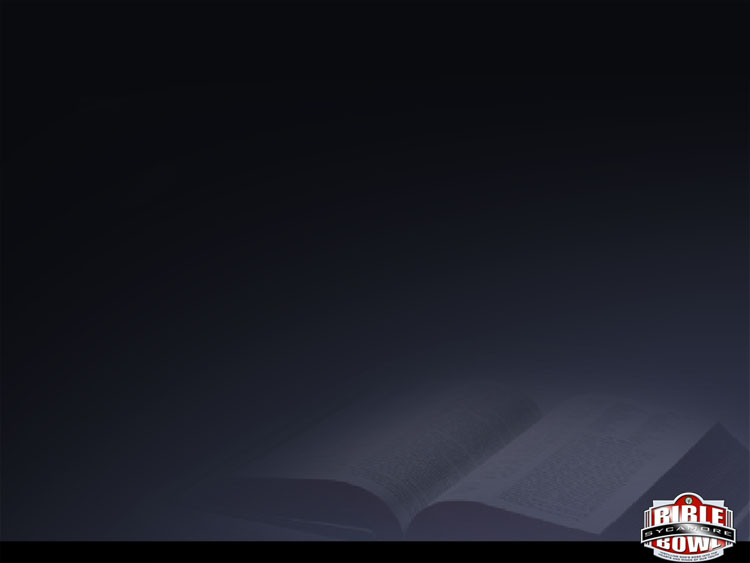 A.  	The mystery of lawlessness
B.  	A spirit of fear
C.     Understanding of second coming
#4
2 Tim 1:7 God gave a spirit of power and of love and of a sound mind.  What did God NOT give?
Round 3
[Speaker Notes: 7,8,12]
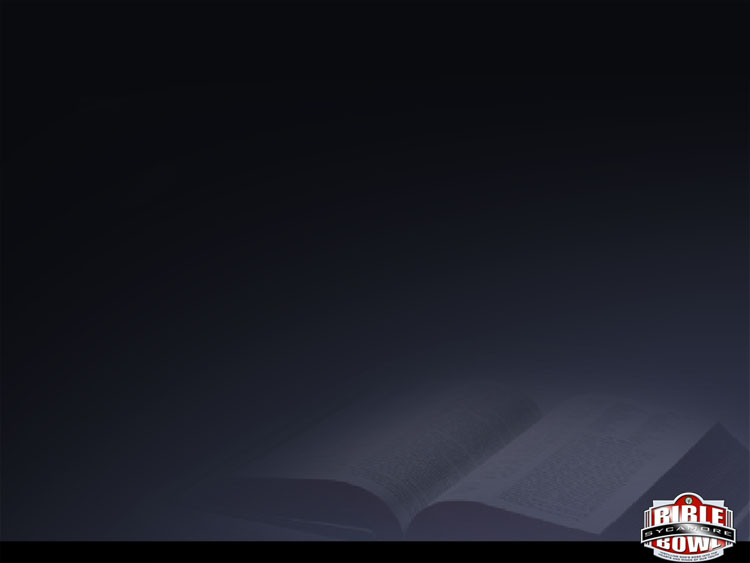 A.  	The testimony of our Lord
B.  	His youth
C.     Paul, His prisoner
#5
2 Tim 1:8 In verse 8, what was Timothy NOT told to NOT be ashamed of?
Round 3
[Speaker Notes: 7,8,12]
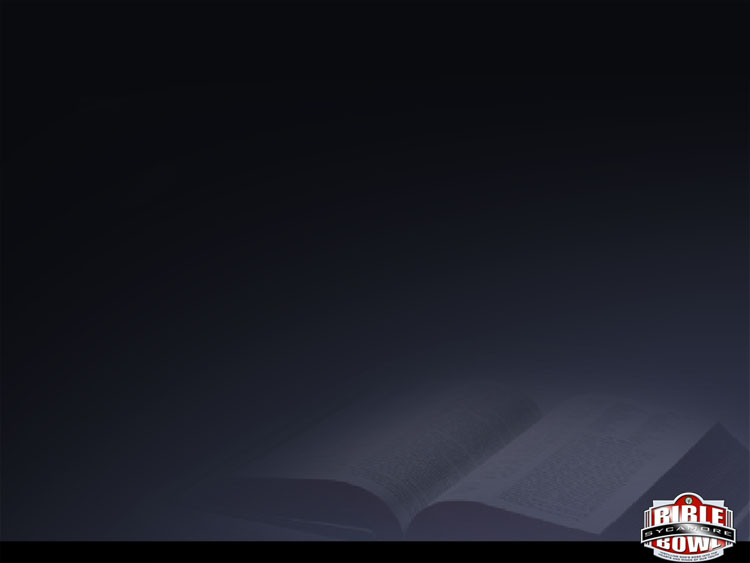 A.  	Honoring the Sabbath
B.  	Death
C.     Necessity of animal sacrifice
#6
2 Tim 1:10 What was abolished?
Round 3
[Speaker Notes: 7,8,12]
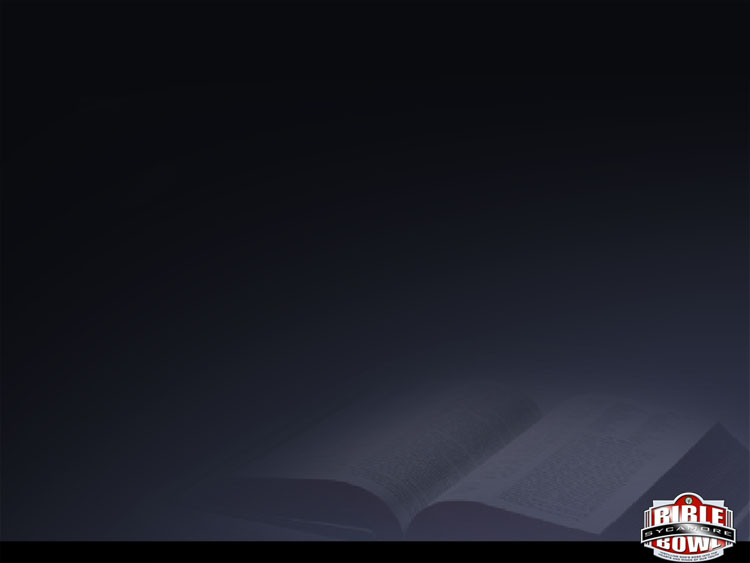 A.  	Rome
B.  	Ephesus
C.     Crete
#7
2 Tim 1:16-17 Where did Onesiphorus seek zealously for Paul?
Round 3
[Speaker Notes: 7,8,12]
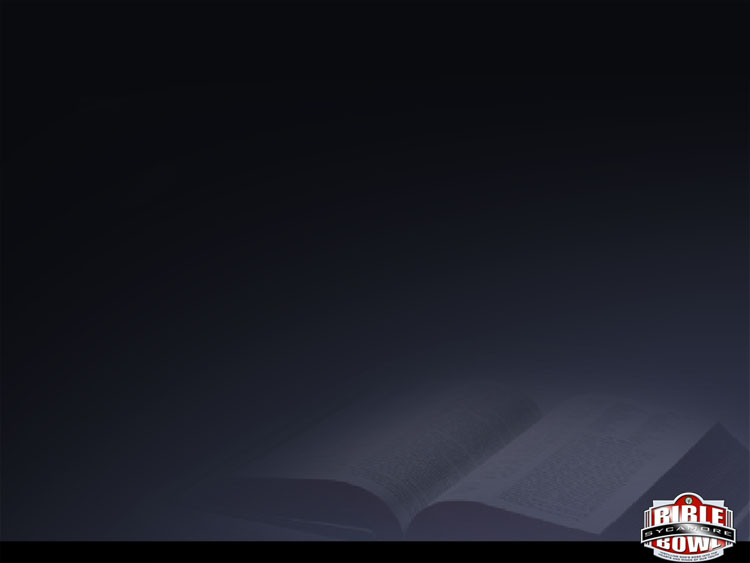 A.  	Faithful men who will be able to teach others also.
B.  	Titus
C.     The newly appointed bishops
#8
2 Tim 2:2 To whom was Timothy to commit what he heard from Paul among many witnesses?
Round 3
[Speaker Notes: 7,8,12]
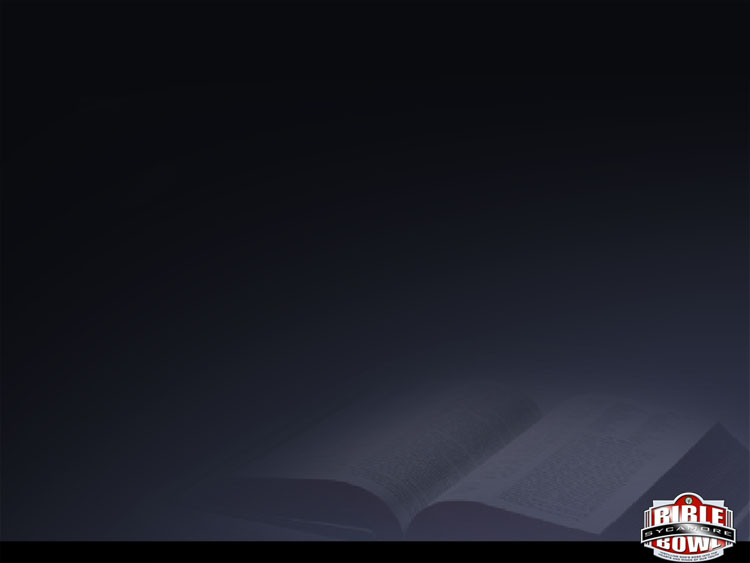 A.  	Being fastest
B.  	Being strongest
C.     Competing according to the rules.
#9
2 Tim 2:5 What is necessary to receive a crown in athletic competition?
Round 3
[Speaker Notes: 7,8,12]
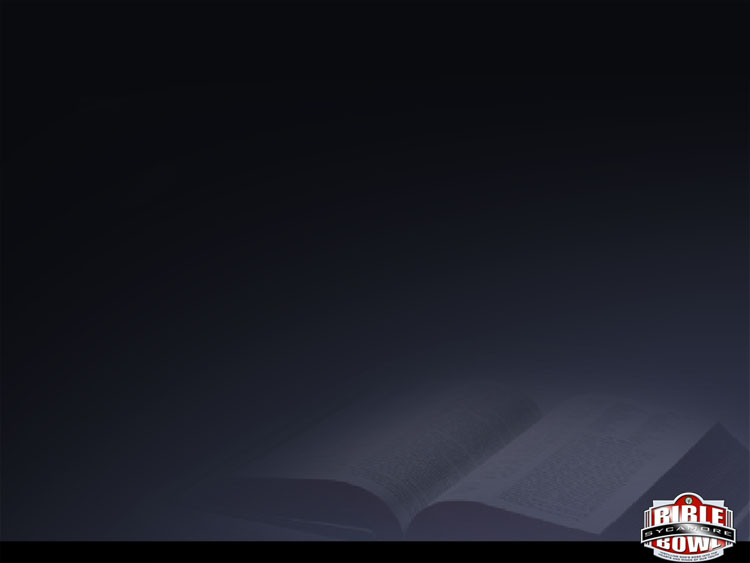 A.  	As an evildoer
B.  	From his affliction
C.     The Judeans who killed their own prophets
#10
2 Tim 2:9 From what did Paul suffer trouble?
Round 3
[Speaker Notes: 7,8,12]
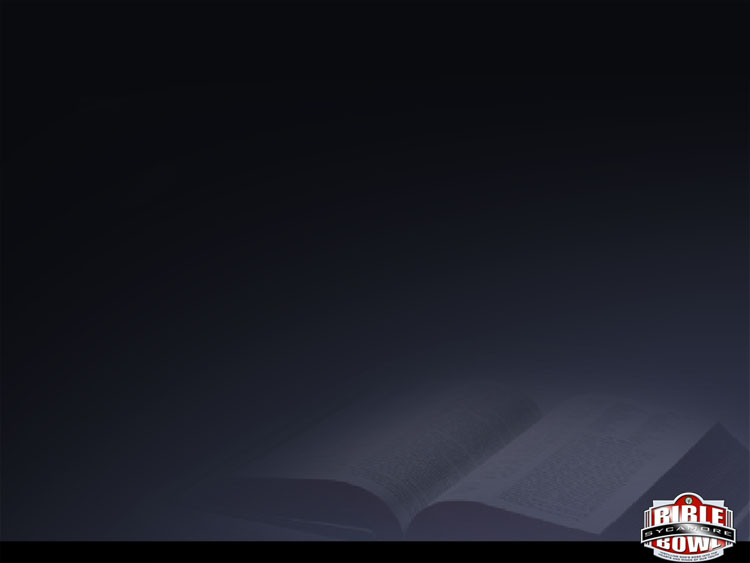 A.  	We shall also live with Him
B.  	He remains faithful
C.     We shall also reign with Him
#11
2 Tim 2:12 If we endure,
Round 3
[Speaker Notes: 7,8,12]
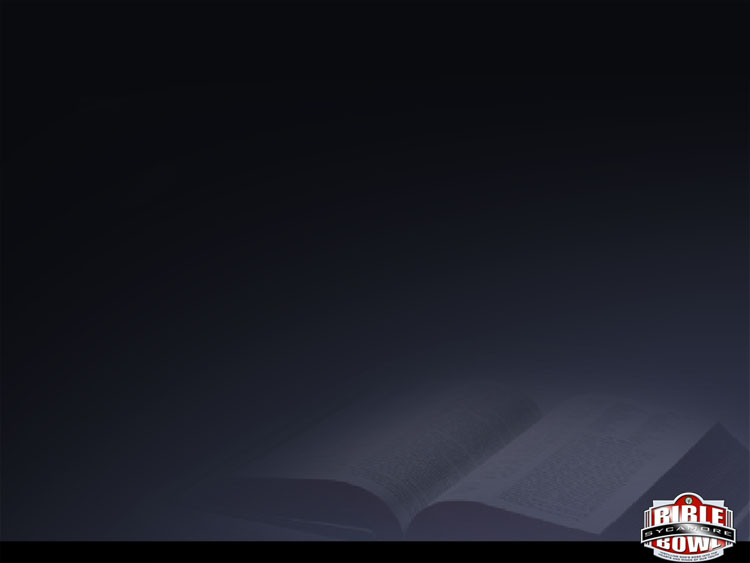 A.  	Disputes and arguments over words
B.  	Profane and old wives’  fables
C.     Profane and idle babblings
#12
2 Tim 2:16 What was to be shunned?
Round 3
[Speaker Notes: 7,8,12]
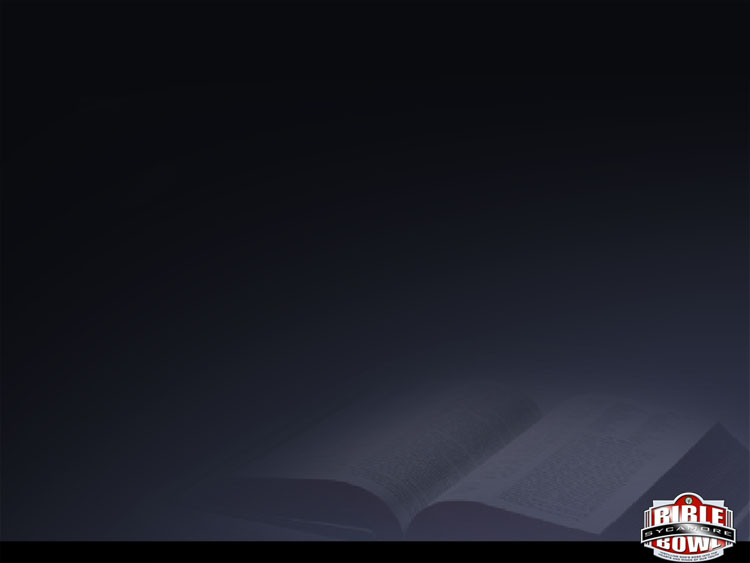 A.  	The resurrection is already past
B.  	There’s no rest for the weary
C.     Gentiles were not of the fold
#13
2 Tim 2:18 What did those who strayed say?
Round 3
[Speaker Notes: 7,8,12]
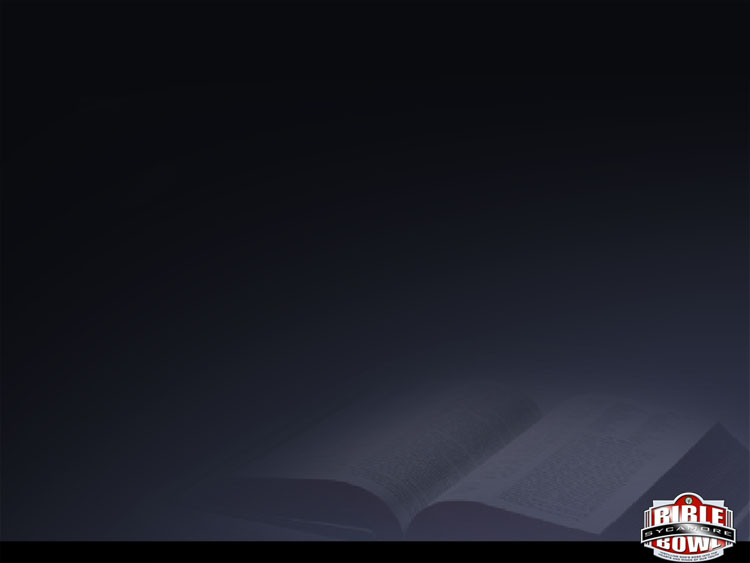 A.  	Fables and myths
B.  	Foolish and ignorant disputes
C.     The meaning of the second coming
#14
2 Tim 2:23 What generates strife?
Round 3
[Speaker Notes: 7,8,12]
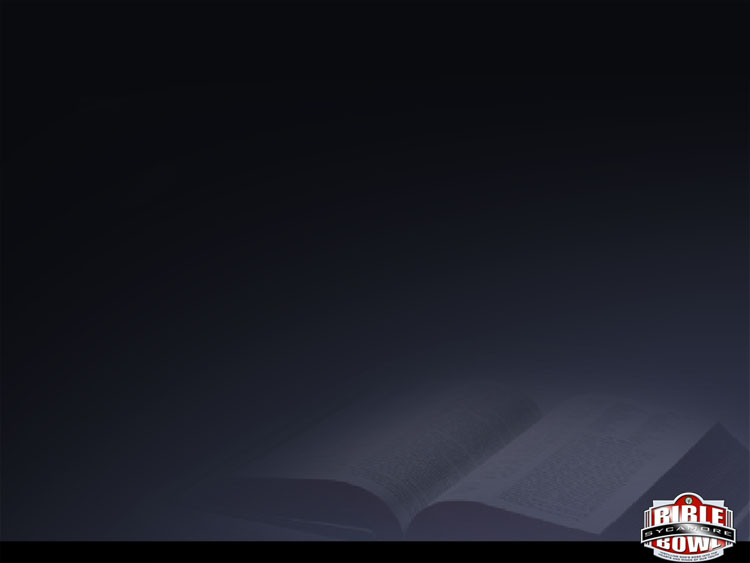 A.  	The snare of the devil
B.  	The Escape Room in Berry Hill (in less than an hour)
C.     Another 2-14 season for the Titans
#15
2 Tim 2:26 What is to be escaped?
Round 3
[Speaker Notes: 7,8,12]
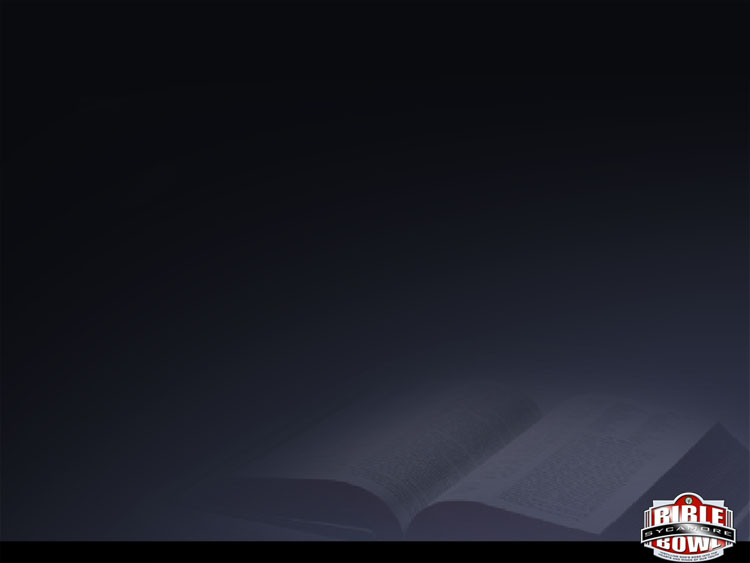 A.  	Earthquakes
B.  	Perilous times
C.     Famine and destruction
#16
2 Tim 3:1 What will come in the last days?
Round 3
[Speaker Notes: 7,8,12]
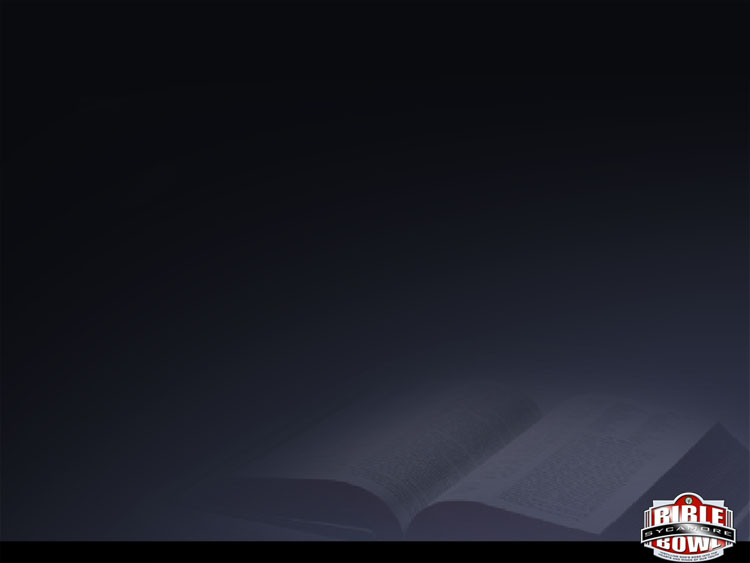 A.  	Gullible women
B.  	Unbelievers
C.     Lovers of money
#17
2 Tim 3:6 Who are made captives?
Round 3
[Speaker Notes: 7,8,12]
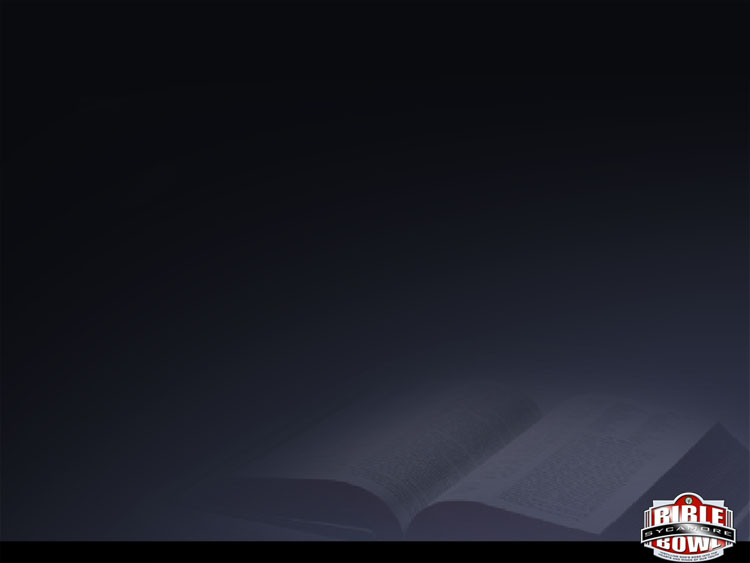 A.  	Men of corrupt minds, disapproved concerning the faith.
B.  	Hymenaeus and Philetus
C.     Hymenaeus and Alexander
#18
2 Tim 3:8 Jannes and Jambres resisted Moses.  They were like
Round 3
[Speaker Notes: 7,8,12]
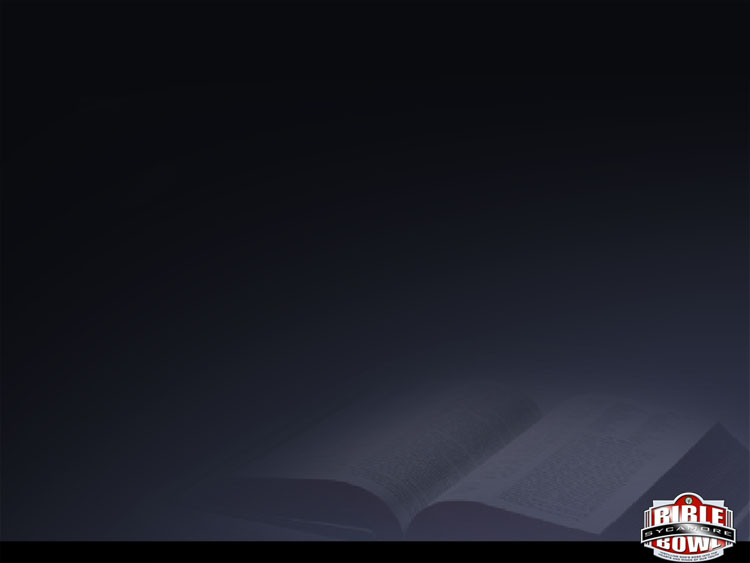 A.  	Timothy
B.  	The believers
C.     All who desire to live godly in Christ Jesus
#19
2 Tim 3:12 Who will suffer persecution?
Round 3
[Speaker Notes: 7,8,12]
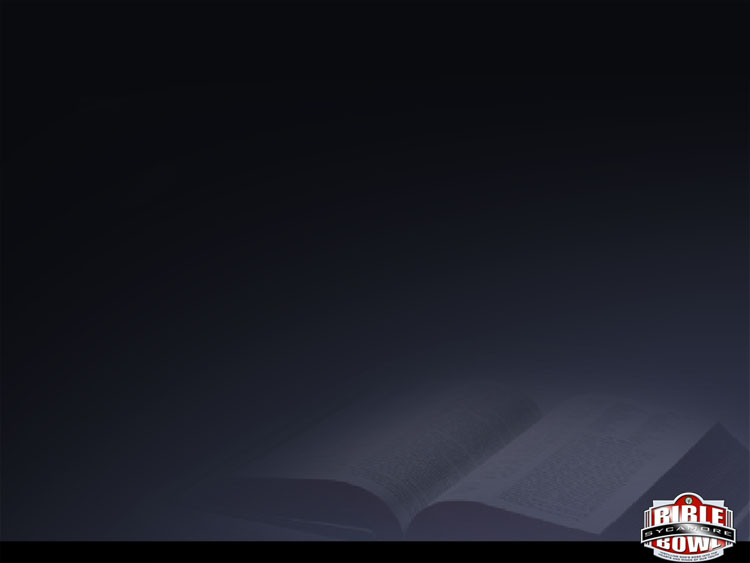 A.  	Rightly dividing the word of truth
B.  	With all longsuffering and teaching
C.     Fulfilling his ministry, doing the work of an evangelist
#20
2 Tim 4:2 How was Timothy to convince, rebuke, and exhort?
Round 3
[Speaker Notes: 7,8,12]
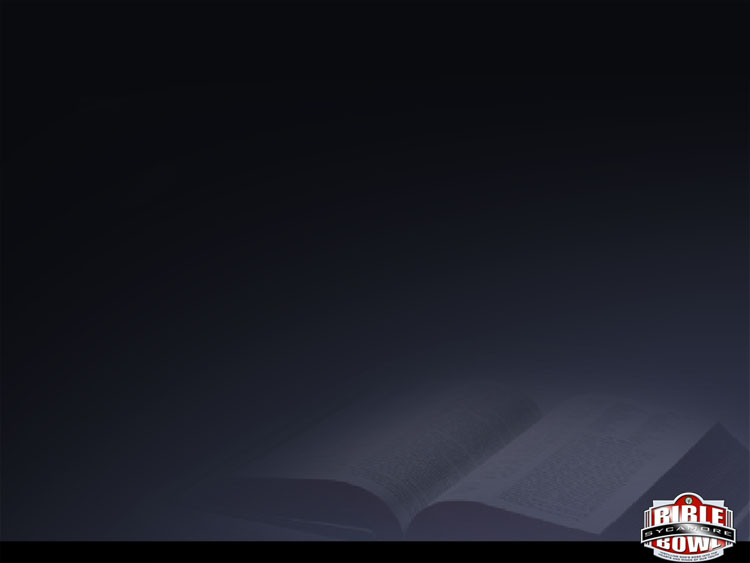 A.  	The falling away
B.  	The end times
C.  The time of Paul’s departure
#21
2 Tim 4:6 What was at hand?
Round 3
[Speaker Notes: 7,8,12]
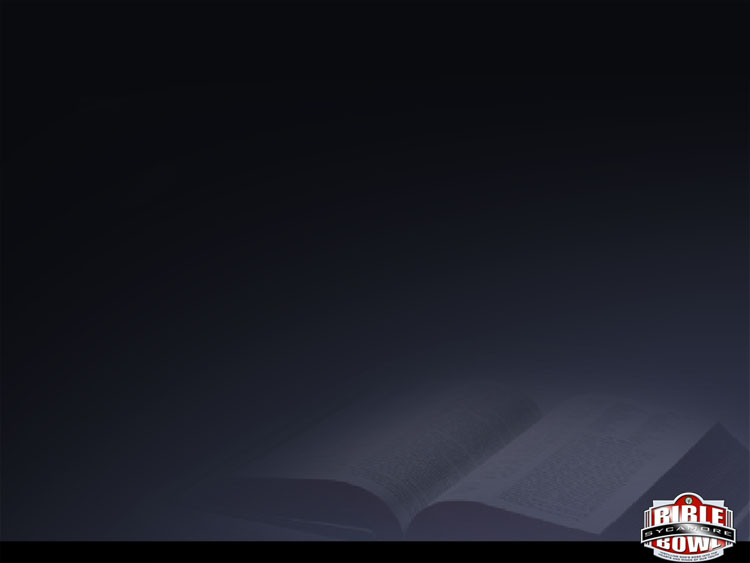 A.  	Those who compete by the rules
B.  	All those who loved His appearing.
C.     All those who study daily
#22
2 Tim 4:8 Who else will receive a crown of righteousness?
Round 3
[Speaker Notes: 7,8,12]
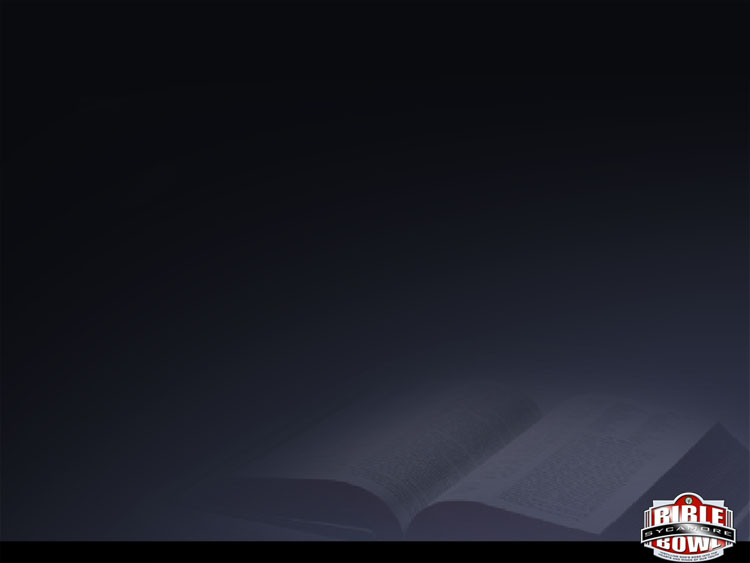 A.  	Mark
B.  	Timothy
C.     Luke
#23
2 Tim 4:11 Who was useful to Paul for ministry?
Round 3
[Speaker Notes: 7,8,12]
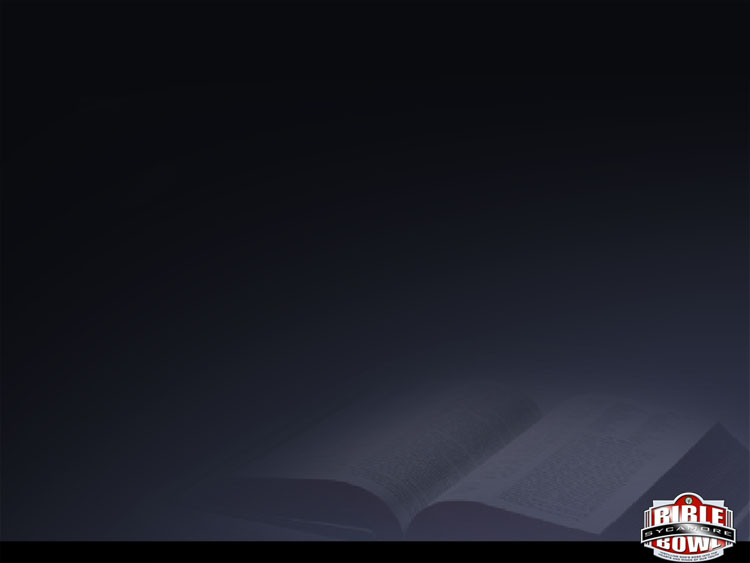 A.  	Demas
B.  	Alexander
C.     Pontius Pilate
#24
2 Tim 4:14-15 Paul said he resisted our words.
Round 3
[Speaker Notes: 7,8,12]
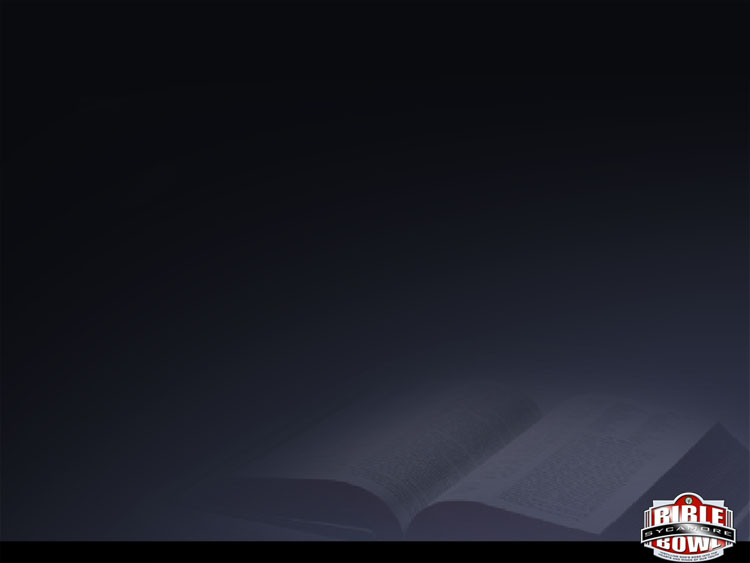 A.  	The snare of the devil
B.  	The mouth of the lion
C.     Satan and his angels
#25
2 Tim 4:17 From what was Paul delivered?
Round 3
[Speaker Notes: 7,8,12]
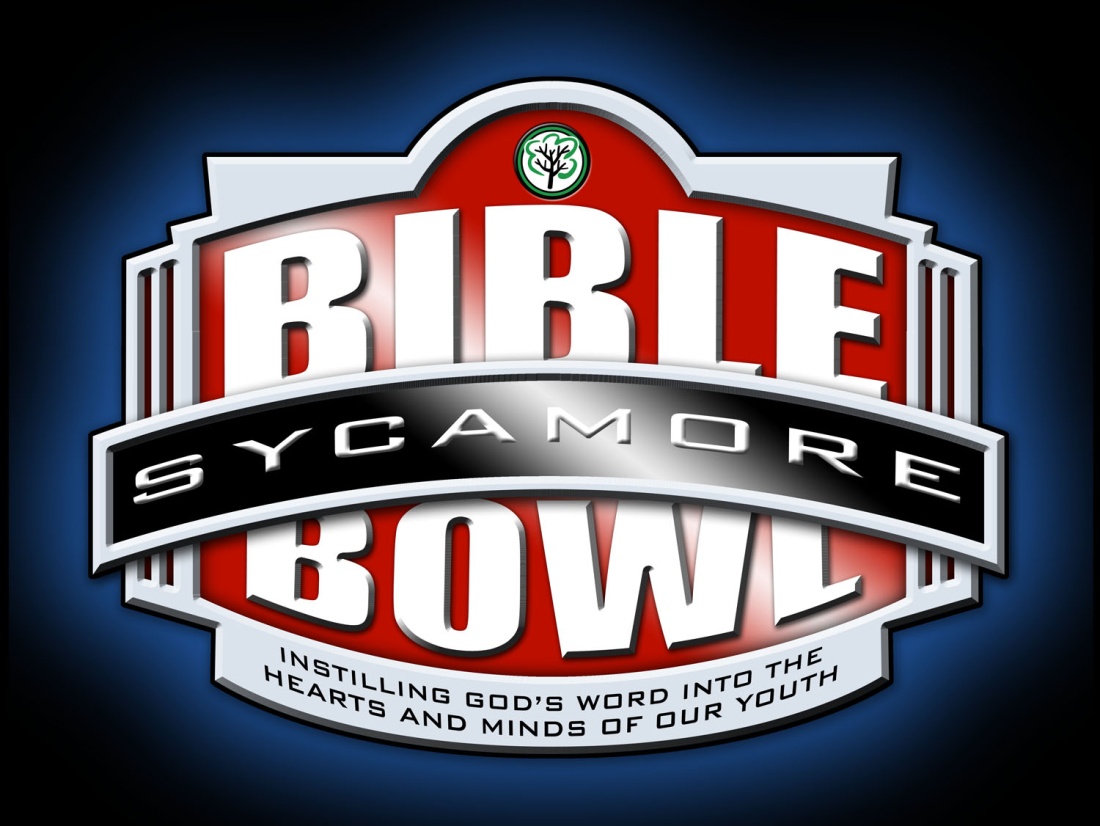